Креновая девиация и способ ее уничтожения.
Креновая девиация появляется у компаса при наличии крена  (дифферента), а также во время качки судна. Эта девиация  обусловлена тем, что при наклоне судна вследствие изменения ориентации относительно магнитного поля Земли интенсивность намагничивания мягкого судового железа несколько меняется.
Кроме того, вектор намагниченности твердого железа, хотя и остается постоянным по величине, меняет свое направление в такт качки. В результате такого явления картушка компаса приобретает или постоянное (при крене), или переменное, периодическое (при качке) отклонение, затрудняющее пользование компасом. Теория показывает, что основная сила Fк(у), вызывающая креновую девиацию, действует по поперечной оси судна в плоскости картушки компаса и характеризуется следующим выражением:
Fк(у)=[(e-k)Z - R]Θ
Креновая девиация и способ ее уничтожения
e, k    - параметры Пуассона;
Z    - вертикальная составляющая магнитного  поля Земли;
R  -  вертикальная составляющая магнитного поля от твердого судового железа;
Θ  - угол крена судна.
Сила Fк(у) пропорциональна углу крена Θ. При Θ =0 сила, вызывающая креновую девиацию, исчезнет.
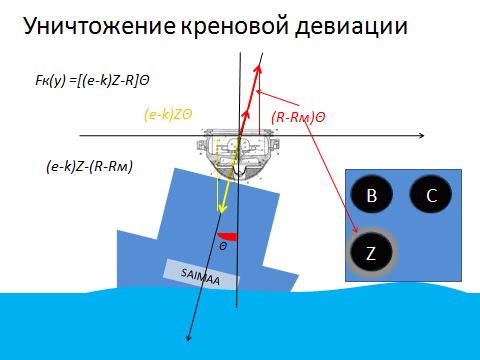 Креновая девиация и способ ее уничтожения
Выражение (5. 18) показывает, что сила Fк(у) образуется вследствие влияния  вертикальных ферромагнитных элементов мягкого (Z) и твердого (R) судового железа. Для того чтобы сила Fк(у) стала равной нулю, очевидно, надо выполнить условие:
           (e-k)Z = R     (5. 18)
 
т.е. необходимо добиться равенства двух вертикальных сил - (e-k)Z (мягкое железо) и R (твердое железо).
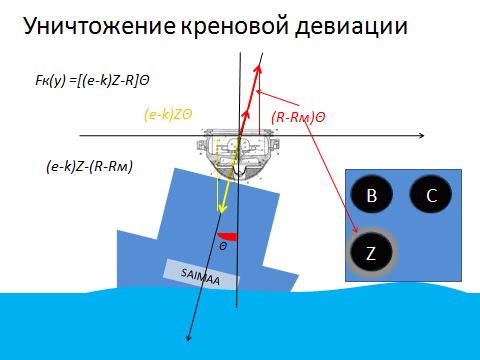 Креновая девиация и способ ее уничтожения
Если (e-k)Z ≠ R, надо искусственно увеличить или уменьшить судовую силу R, установив вертикальный магнит в нактоузе. Такой креновой магнит будет создавать в центре картушки некоторую дополнительную  вертикальную силу Rк, обеспечивая выполнение условия 
	(e - k)Z - (R ± Rк) = 0                                                                    
в результате суммарная вертикальная сила (e - k)Z - (R ± Rк) станет равной нулю, а ее горизонтальная проекция Fк(у)               (в плоскости картушки) будет скомпенсирована:
	Fк(у) = [ (e-k)Z - (R ± Rк)]Θ = 0
Как только это условие будет выполнено, креновая девиация исчезнет, и картушка не будет реагировать на углы крена и деферента корпуса судна, и тем самым будет более устойчива при указании компасного меридиана.
Креновая девиация и способ ее уничтожения
При уничтожении креновой девиации используют косвенный метод, при котором требуется  применение измерительного прибора – судового инклинатора.
Судовой инклинатор (рис. 5.43) имеет магнитную систему 1, свободно ориентирующуюся в вертикальной плоскости относительно маятниковой шкалы 2.
Креновая девиация и способ ее уничтожения
Если инклинатор расположить в плоскости магнитного меридиана, стрелка инклинатора под влиянием сил H и Z установится по направлению суммарного вектора T и покажет отсчет магнитного наклонения  . 


Инклинатор, установленный на судовом компасе (вместе котелка), дает возможность определить магнитное наклонение   . 

Величина  в общем случае будет отличаться от значения I (в данном районе) из-за влияния судового железа.
Теория показывает, что условие уничтожения креновой девиации 
		Fк(у) = [ (e-k)Z - (R ± Rк)]Θ = 0                
может быть реализовано при помощи  судового инклинатора. Для этого необходимо, предварительно уничтожив полукруговую девиацию, лечь на магнитный курс Е (или W), установить вместо котелка компаса судовой  инклинатор и, действуя креновым магнитом в нактоузе Z, добиться, чтобы отсчет инклинатора 
	     = I.
Креновая девиация и способ ее уничтожения
Действие магнитного поля Земли на магнитную систему компаса, установленного на судне с учетом влияния мягкого и твердого судового железа, описывается уравнениями Пуассона:
	X′ = X + aX + bY + cZ + P
	Y′ = Y + dX + eY + fZ + Q                        
	Z′ = Z + gX + hY + kZ + R
Для обоснования способа компенсации девиации, возникающей при крене судна, в уравнениях (5.23) пренебрежем членами более высокого порядка малости и учитывая, что предварительно уничтожена полукруговая девиация (cZ + P=0 и fZ + Q=0) . Вследствие этого уравнения примут вид:   
		X′ = X + aX 
                              Y′ = Y + eY                        
		Z′ = Z + kZ + R.
Креновая девиация и способ ее уничтожения
А приведя судно на курс E (W) система уравнений (5.24), - в системе координат связанной с судном, - будут иметь вид:
			 X′ = 0
                                 Y′ = H + eH                       
		       Z′ = Z + kZ + R.
Из системы находим 
			tg I′ =        (5.25)

Подставив в (5.25) значения Z′ и H′:

					    (5.26).
С учетом дополнительной силы Rк, которая создана вертикальным магнитом (5.26) примет вид:
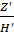 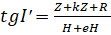 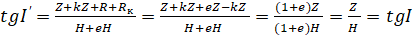 Креновая девиация и способ ее уничтожения
Практическое уничтожение креновой девиации.
Предварительно уничтожив полукруговую девиацию любым способом, приводят судно на курс Е (900) или W (2700).
Вынимают котелок компаса из нактоуза и на его место устанавливают судовой инклинатор. В комплекте инклинатора имеется набор цапф; необходимо подобрать цапфы, соответствующие данной конструкции магнитного компаса;
Поворачивая регулятор Z (рис. 5.31), расположенный в девиационном приборе создают дополнительную силу Rк (рис.5.42), и добиваются, чтобы отсчет  по инклинатору стал равен значению I, которое берется с карты изоклин для данной точки земной поверхности. Например, для Финского залива I = 720;
определяют коэффициенты и рассчитывают остаточную девиацию.